Converting Scientific Notation
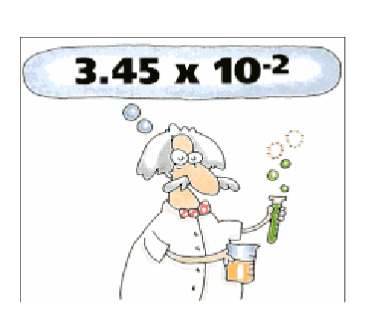 Scientific Notation
Scientific Notation is a way of writing very large or very small numbers that are hard to express in decimal form. 

A number is written in scientific notation if it is of the form 							c x 10nWhere c is between 1 and 10 and n is an integer. 
Reminder: an integer is a positive, negative whole number including zero				{….-3, -2, -1, 0, 1, 2, 3….}
Which of the following are written in proper scientific notation?
2.35 x 105
2.1203 x 1010
5 x 10-9
45.9 x 10-6
3.214 x 101

10.3 x 10 9
-78.3 x 1023
6.09 x 107
12 x 10-22
-4.89 x 108
Scientific Notation is used to write….										REALLY big numbers
Decimal Notation						Scientific Notation
123,000,000,000.


45,000,000.


67,800,000,000,000.
Scientific Notation is used to write….										REALLY big numbers
Scientific Notation						Decimal Notation
7.82 x 10 3


3.04 x 108


5 x 104
Here’s an example….
As the planets orbit the sun, the closest Pluto gets to Earth is approximately 2,700,000,000 miles. 
Write that number in scientific notation.
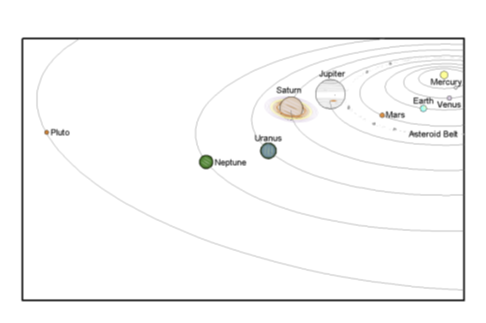 Here’s an example…
The speed of light in a vacuum is approximately 1.86 x 105 miles per second. 
Write this number in decimal notation.
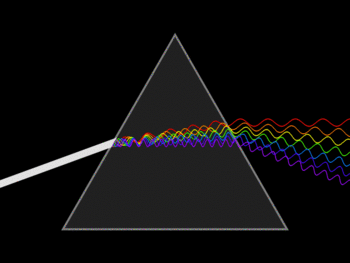 Scientific Notation is used to write….									REALLY small numbers
Decimal Notation						Scientific Notation
0.000000034


0.0000000005609


0.000000000064
Scientific Notation is used to write….										REALLY big numbers
Scientific Notation						Decimal Notation
4.8 x 10-6


1.2 x 10-2


9 x 10-8
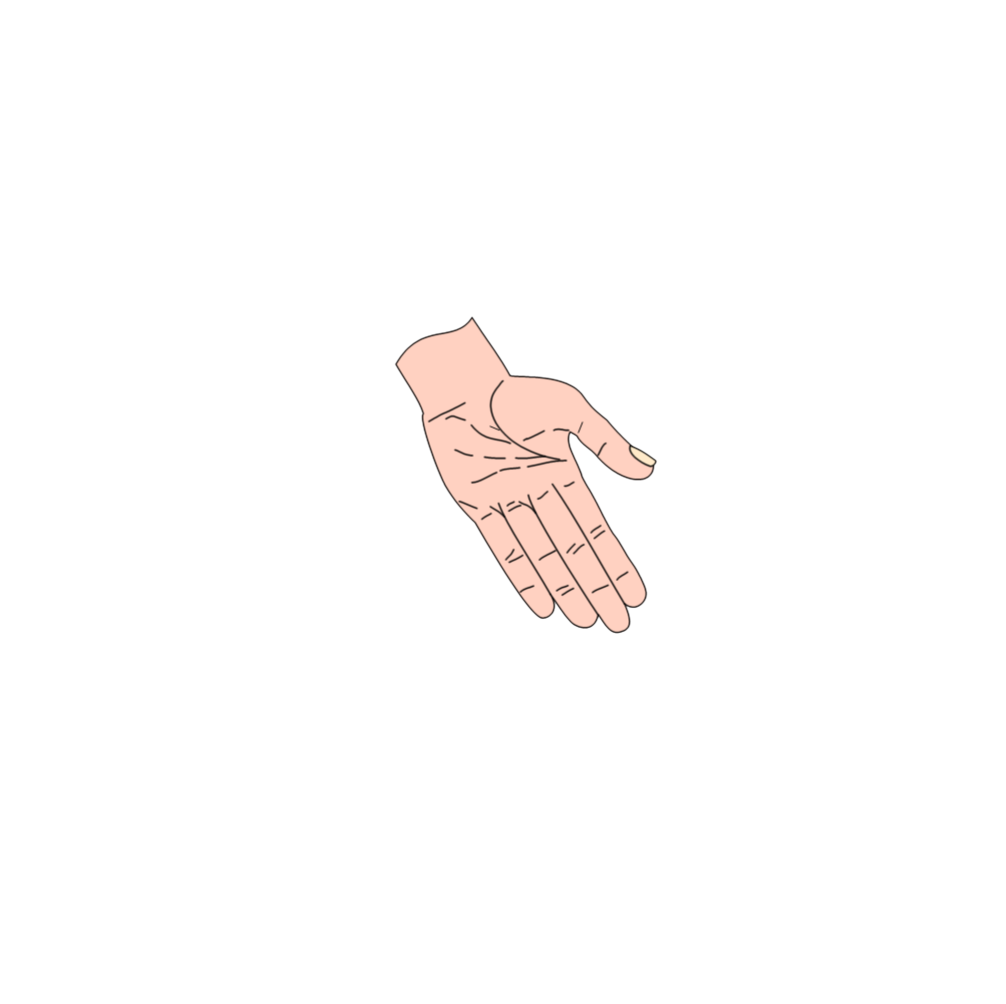 Here’s an example…
Human fingernails grow at a rate of about 0.00286 inches per day. 

Write this number in scientific notation
Here’s an example…
The thickness of a red blood cell is approximately 3.125 x 10-4 inches.

Write this number in decimal notation.
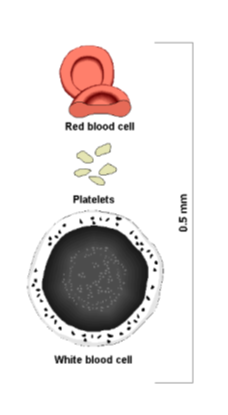 What about the exponents?
When do you write a negative exponent when converting to scientific notation?
When do you write a positive exponent when converting to scientific notation?